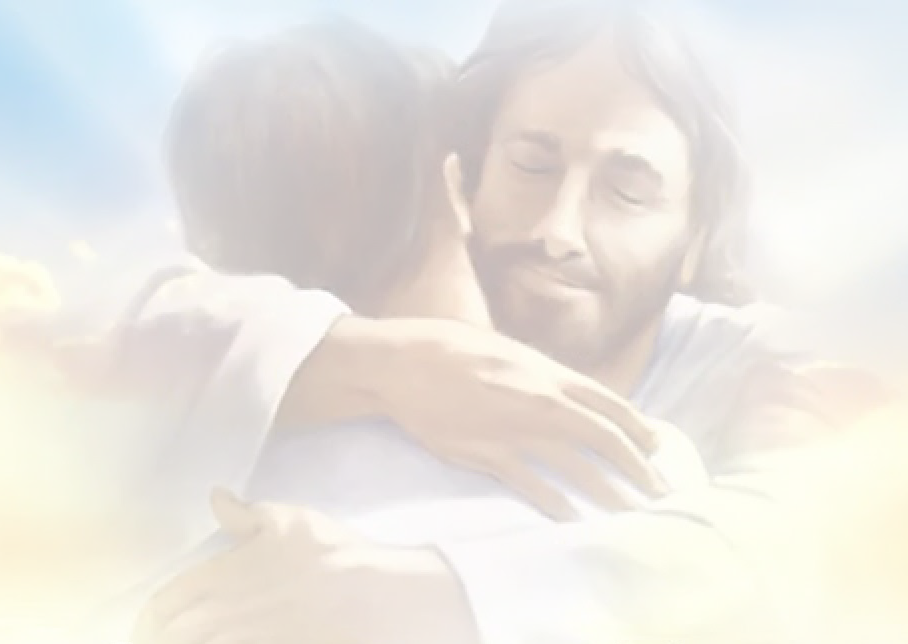 愛中相遇
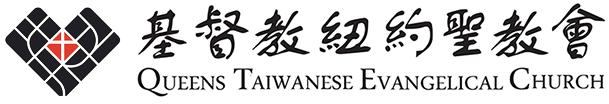 每一天渴望與祢在愛中相遇　
再一次將自己完全地獻給祢
唯有祢是我的喜樂和力量
我甘願捨棄一切跟隨祢
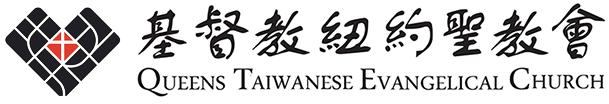 每一天渴望與祢在愛中相遇
再一次降服在祢大能榮耀裡
唯有祢是我的良人和恩友
我願意一生敬拜榮耀祢
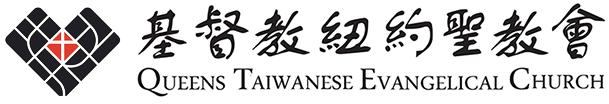 將我全人獻上當作活祭
以清潔的心 單單事奉祢
願祢旨意成全在我的生命裡
求聖靈更新 掌管我一生
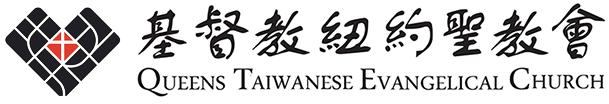 將我全人獻上當作活祭
以清潔的心 單單事奉祢
願祢旨意成全在我的生命裡
求聖靈更新 掌管我一生
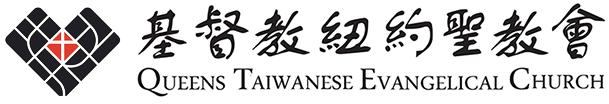 潔淨我 吸引我 快跑跟隨祢
在愛中遇見祢
潔淨我 吸引我 快跑跟隨祢
榮耀中敬拜祢
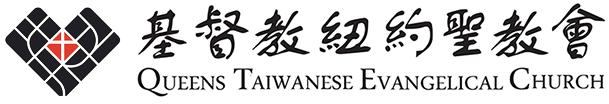 潔淨我 吸引我 快跑跟隨祢
在愛中遇見祢
潔淨我 吸引我 快跑跟隨祢
榮耀中敬拜祢
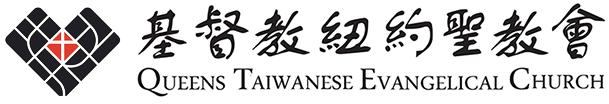 將我全人獻上當作活祭
以清潔的心 單單事奉祢
願祢旨意成全在我的生命裡
求聖靈更新 掌管我一生
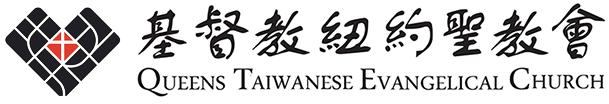 每一天渴望與祢在愛中相遇　
再一次將自己完全地獻給祢
唯有祢是我的喜樂和力量
我願意一生敬拜榮耀祢
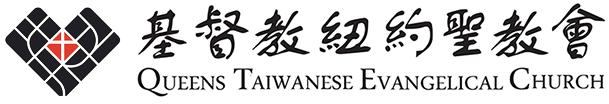